«ДОБРАЯ КНИГА»
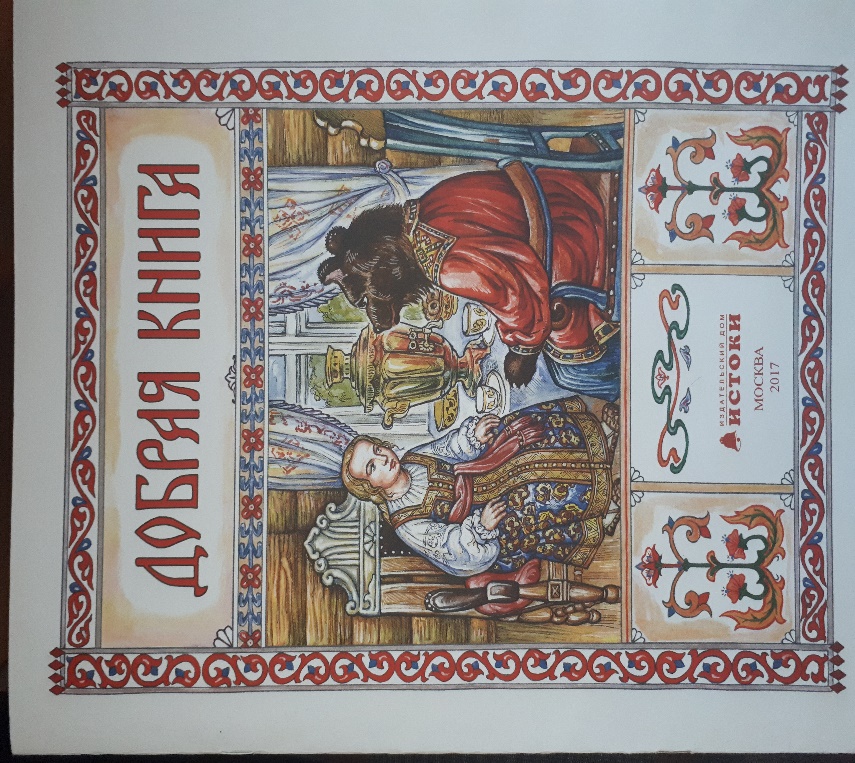 Добрая книга ярче звёздочки светит.
2 младшая группа «Б»
Подготовили воспитатели:
Степанова Л.П.
Краснова Ж.В,
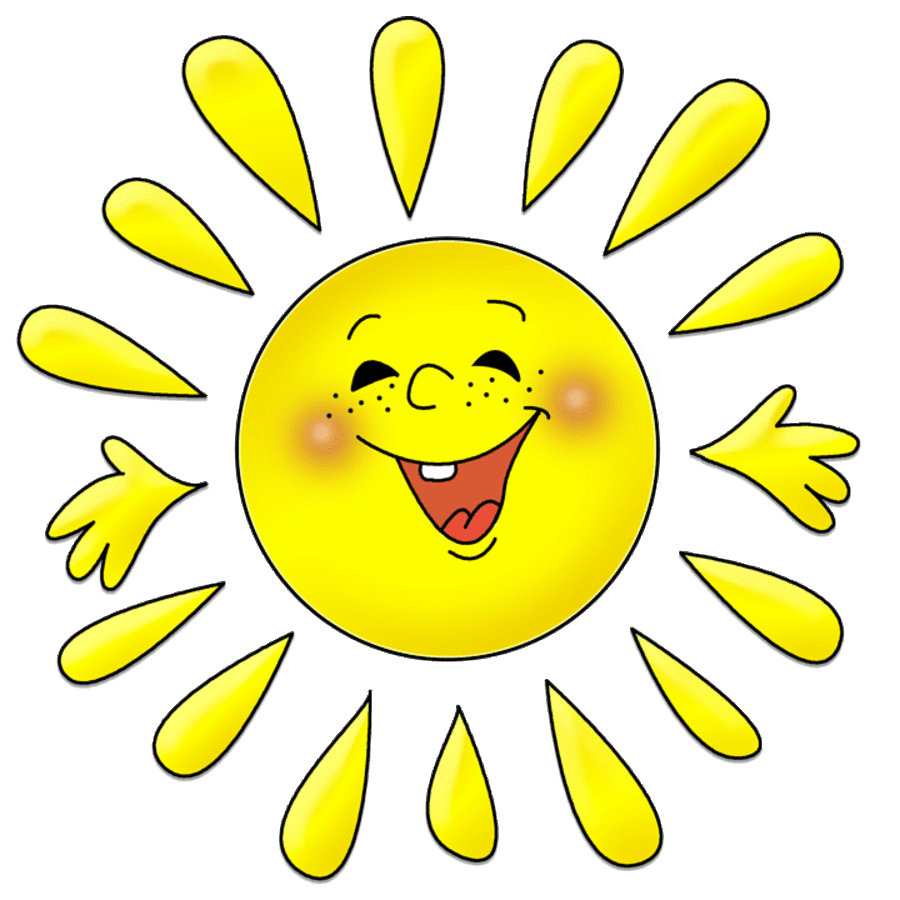 Добрая книга – это бесценный дар. Она побуждает в детском сердце чувства любви, сострадание, благодарности, а значит, помогает ребёнку стать добрым, благодарным и внимательным. Книга знакомит с удивительным миром человеческих чувств, отношений, побуждений, поступков, характеров, питает его душу и сердце. Так книга превращается в чудесный источник  духовного питания ребёнка. Первая встреча с книгой всегда открытие, которое оставляет след в «памяти сердца». Книга сопровождает человека всю жизнь.
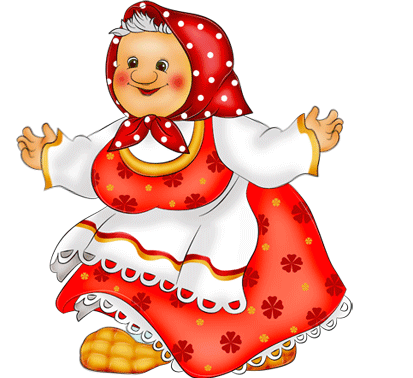 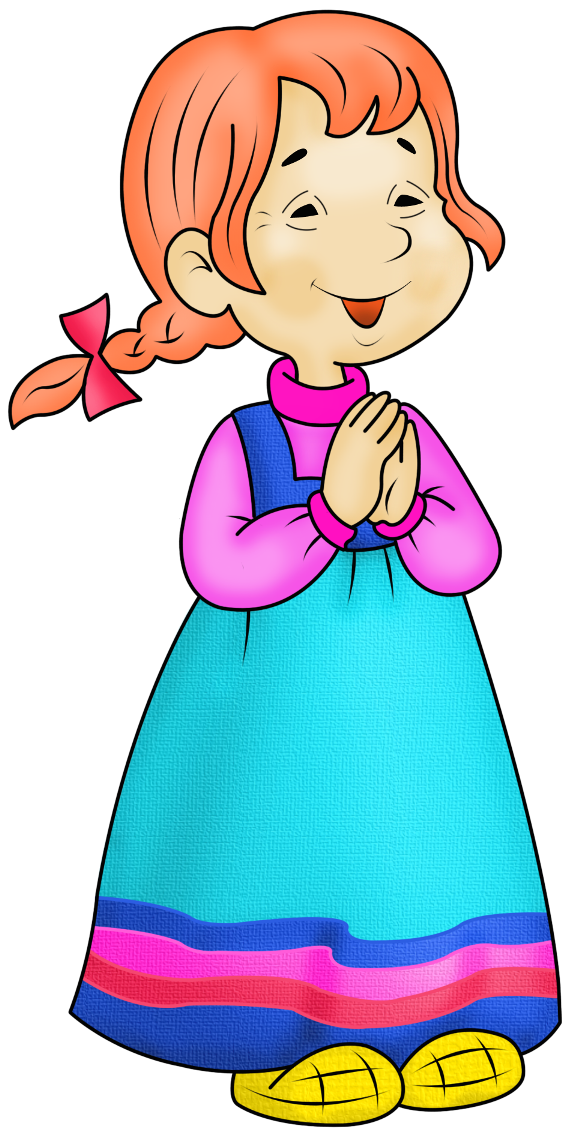 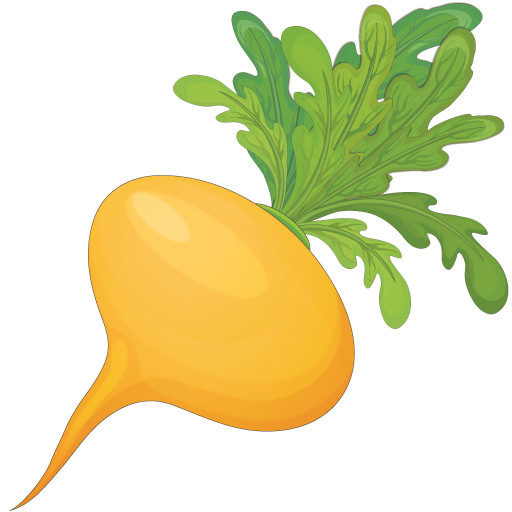 Цель: Формирование представлений о доброй книге и добрых делах у детей младшего дошкольного возраста.Задачи: 
Познакомить детей с социокультурной категорией «Книга» на основе: сказки  «Репка»; рассказа Л. Нечаева «Самый лучший пирожок»; стихотворения 
А. Плещеева «Хлопотливая птичка».Развивать умение детей слушать друг друга, открыто и искренне выражать свои чувства, вступать в общение. Воспитывать интерес, любовь и бережное отношение к книге. Родители:- развитие совместного творчества родителей и детей;- заинтересовать родителей жизнью группы, вызвать желание участвовать в ней.
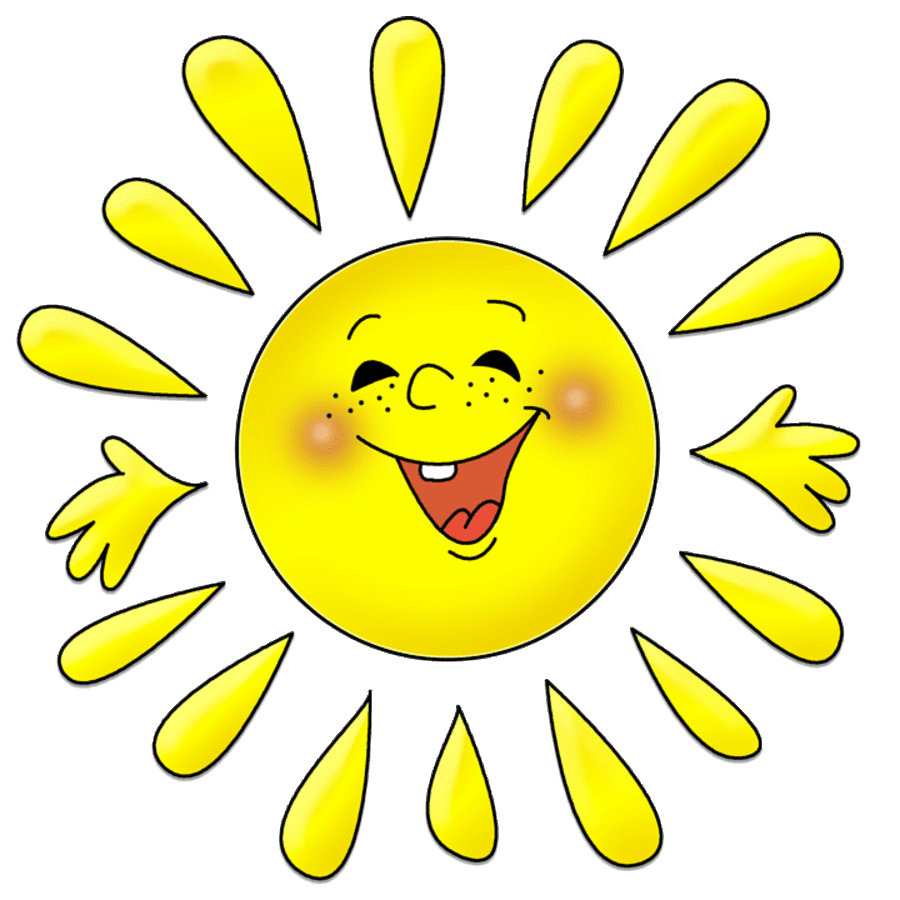 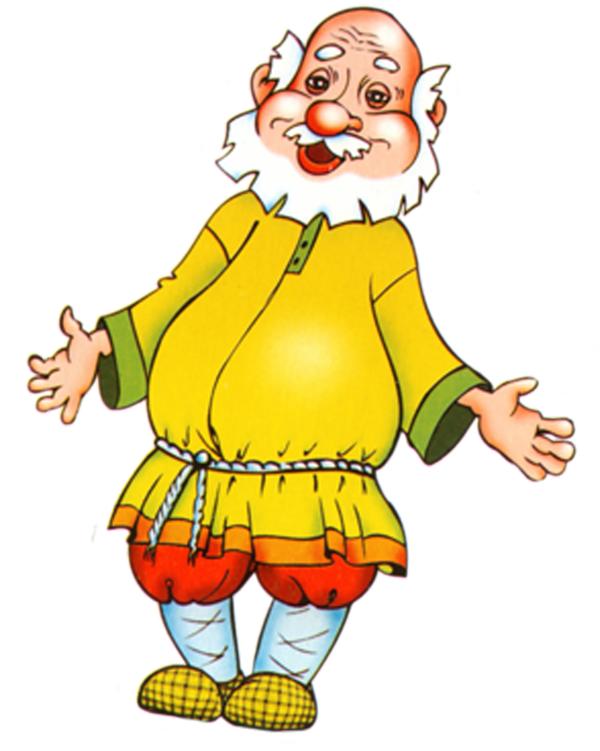 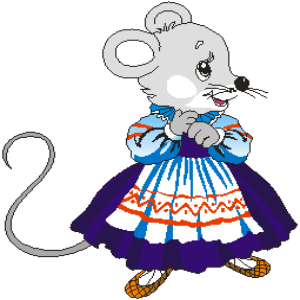 Формы работы
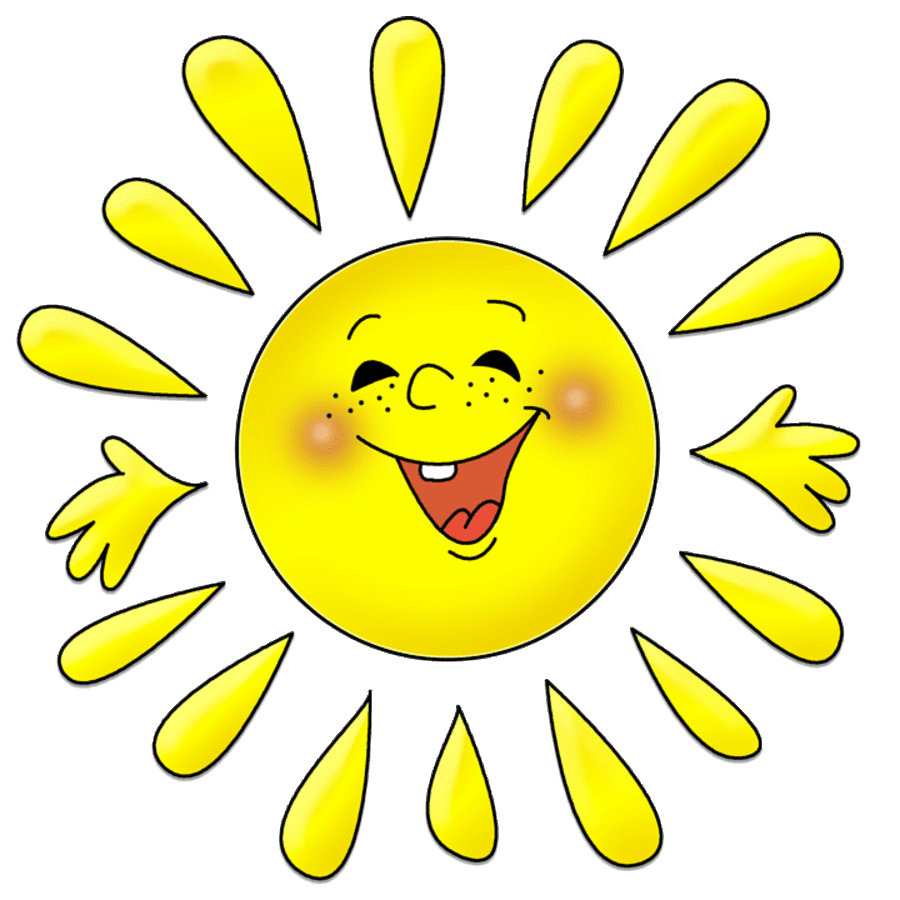 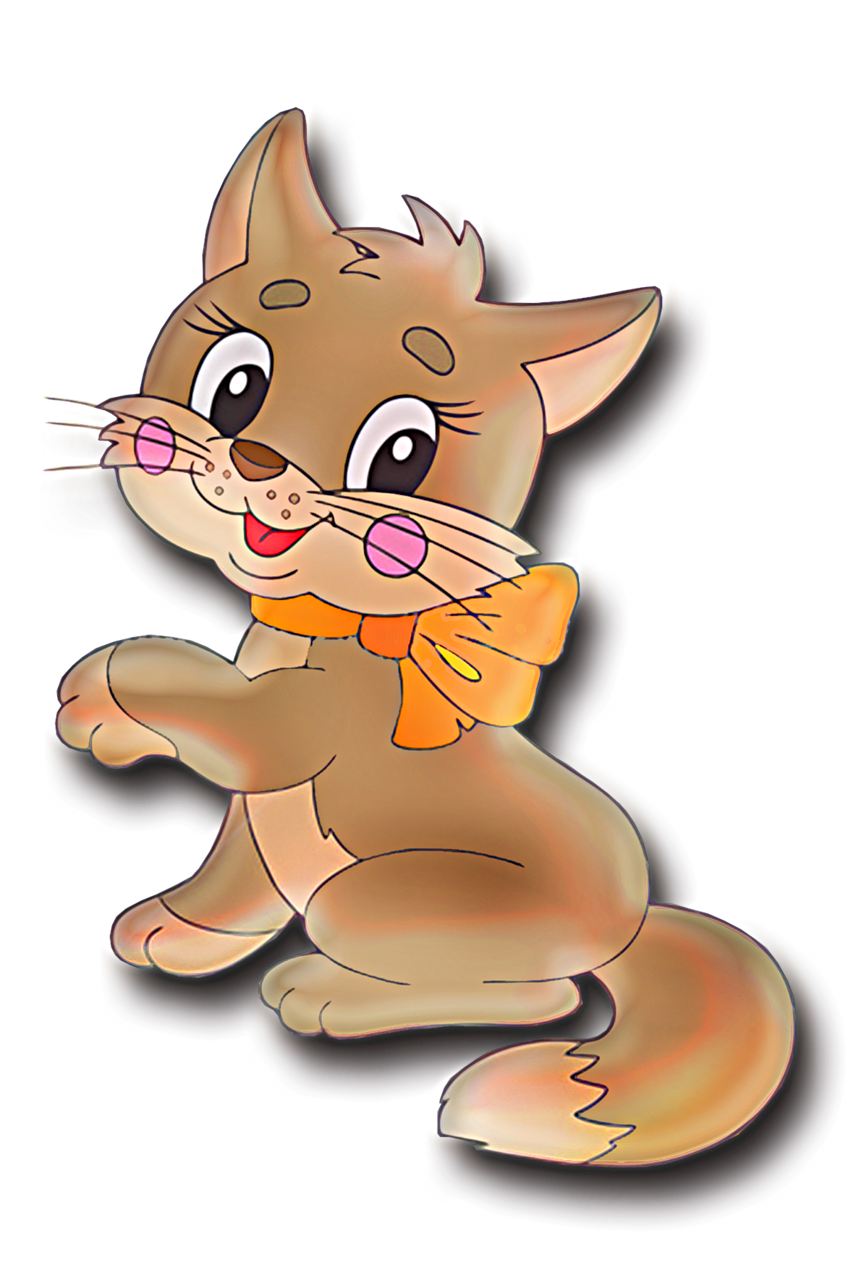 Чтение и обсуждение рассказа «Пирожок»  сказки «Репка»
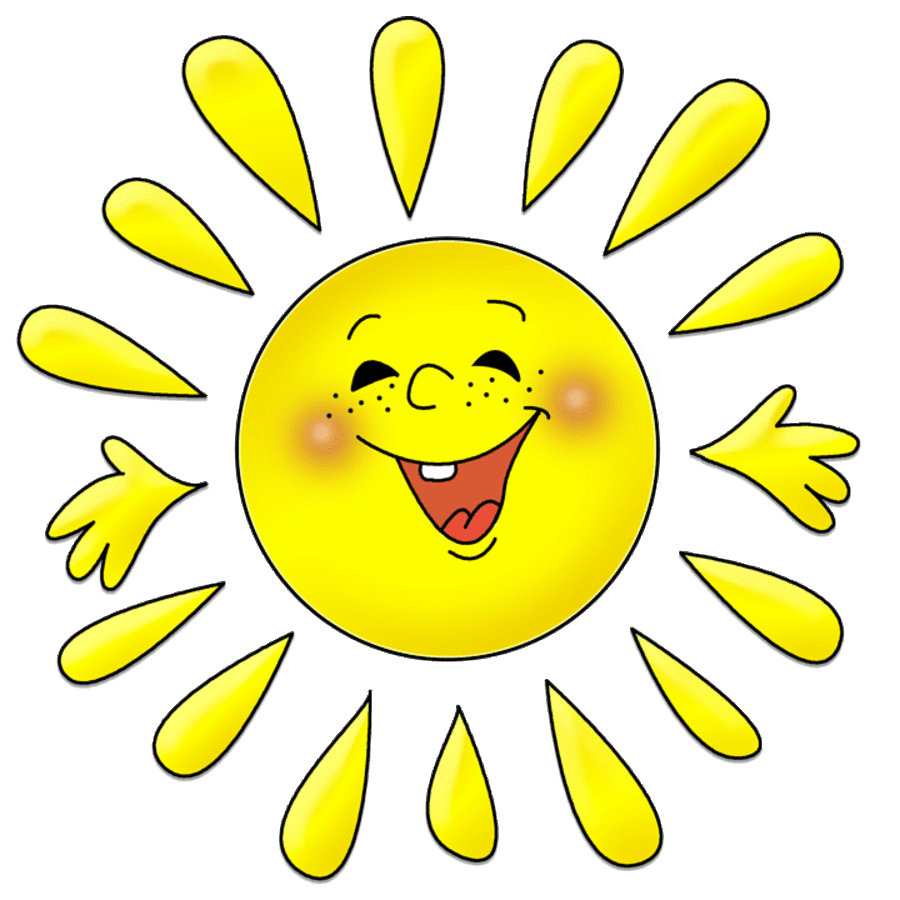 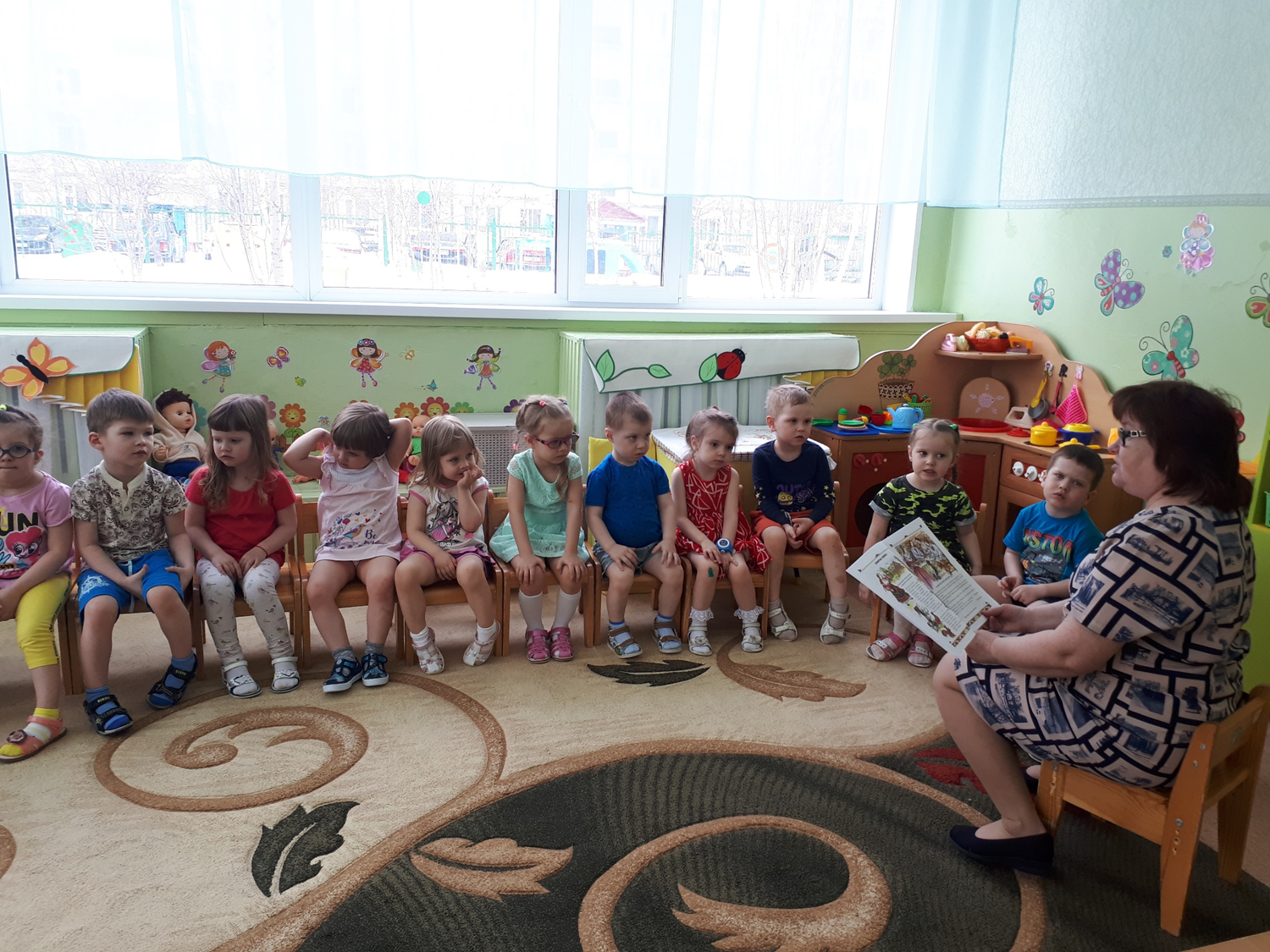 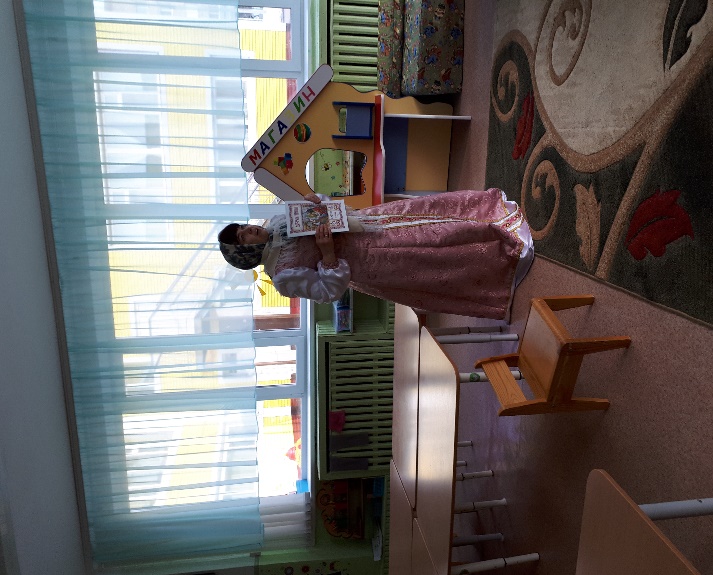 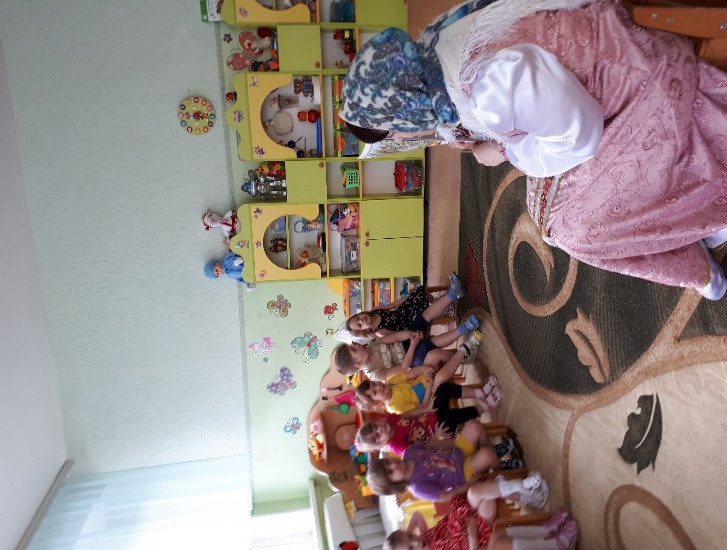 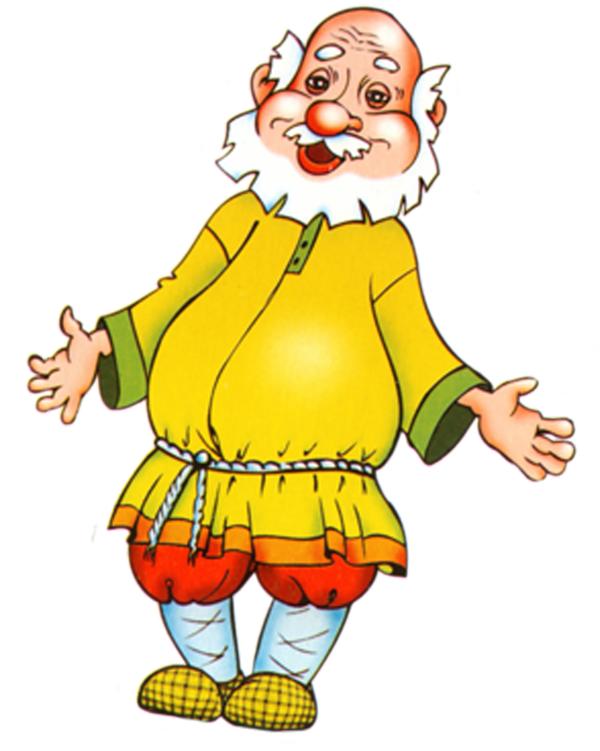 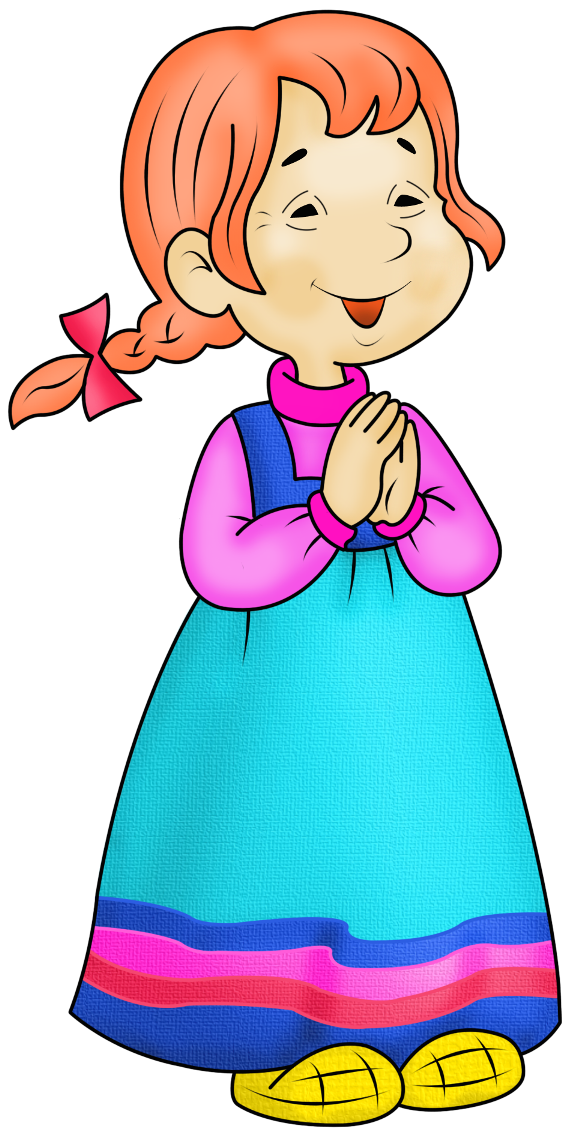 Хороводные игры «На лугу», «Репка»
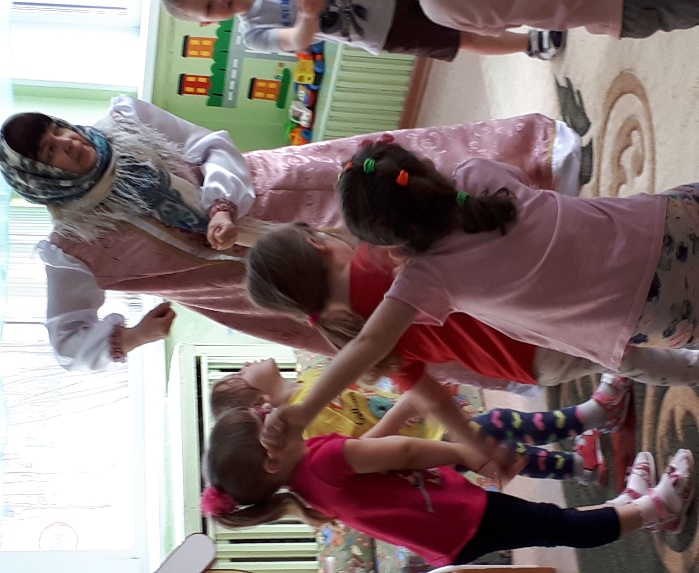 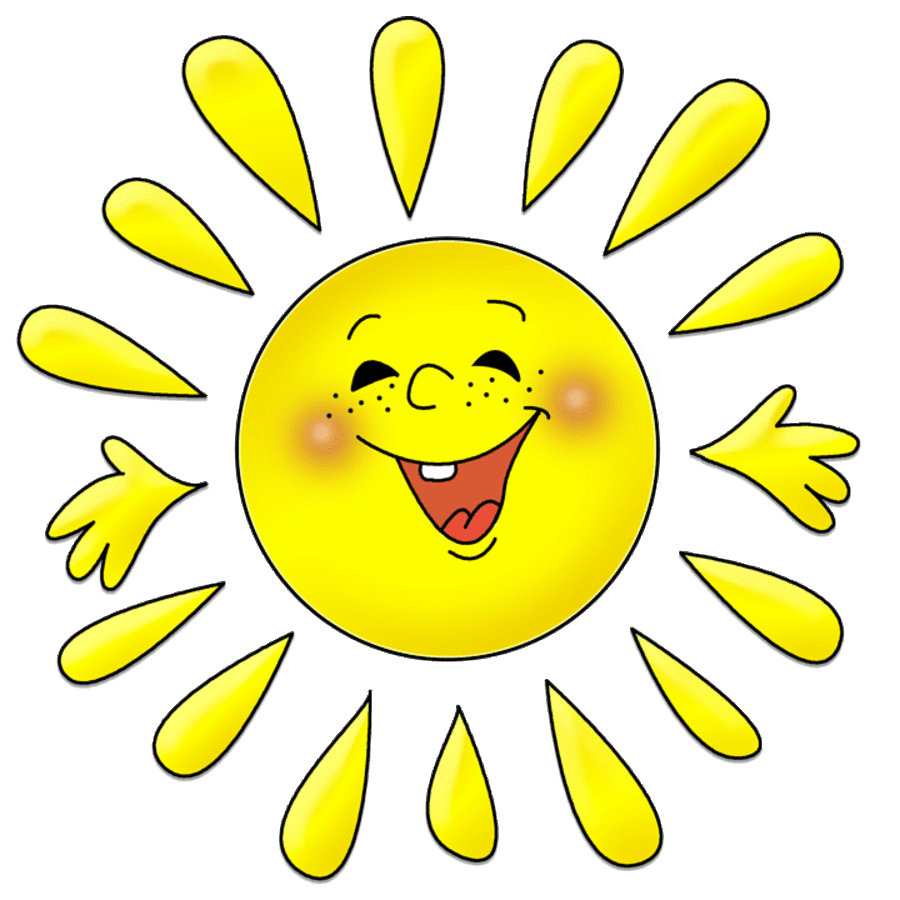 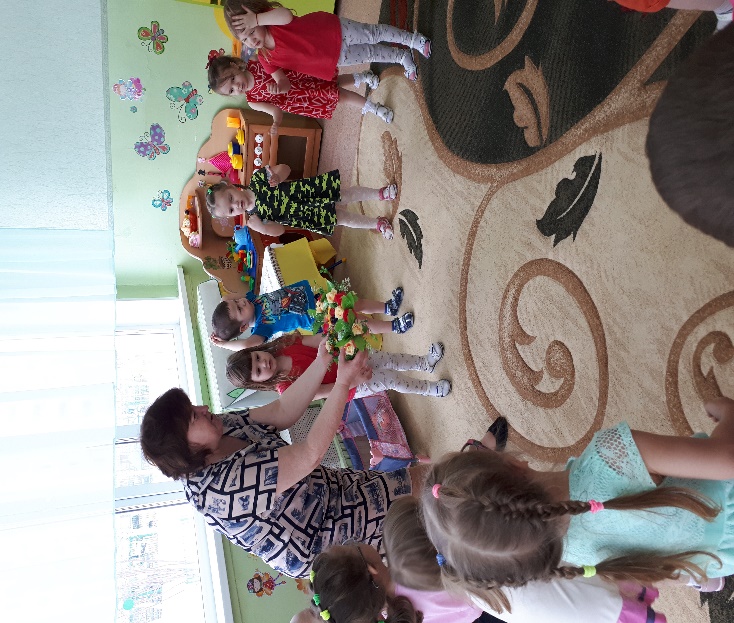 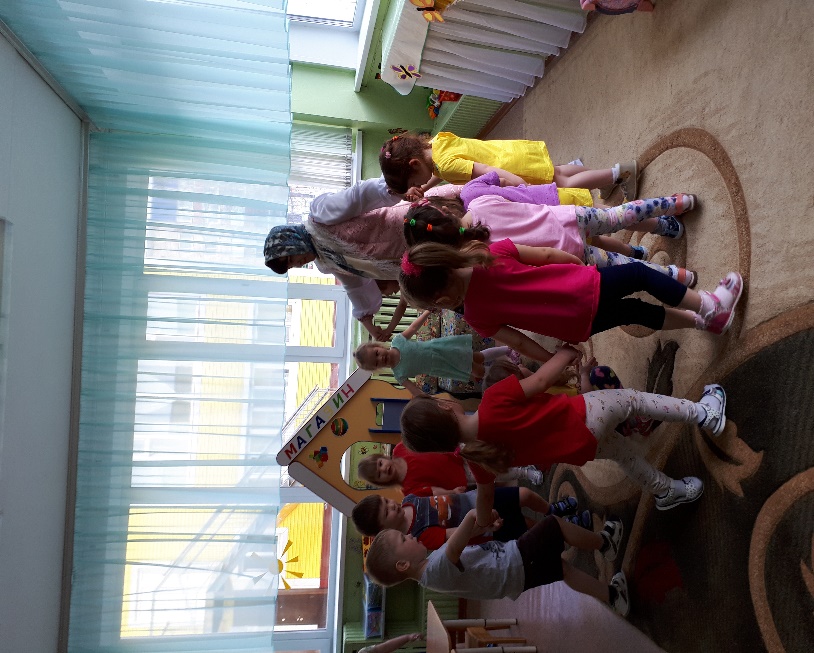 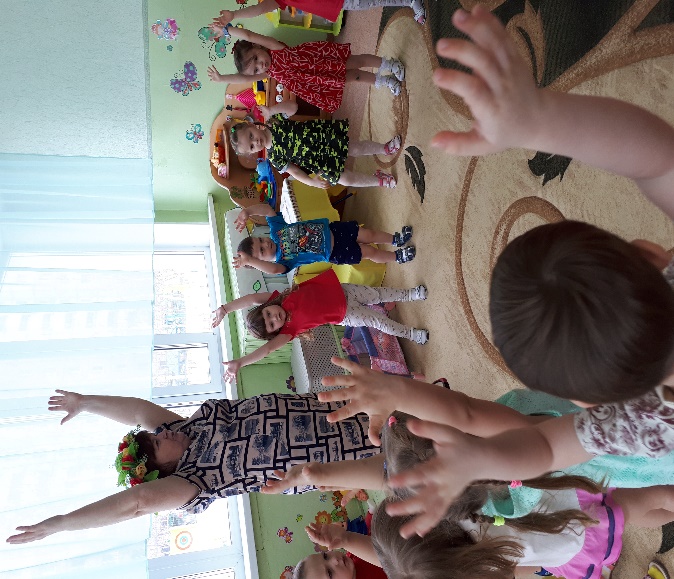 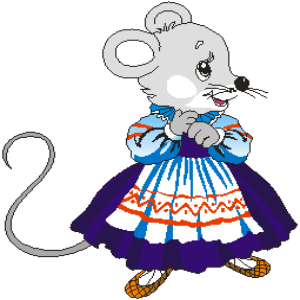 Рассматривание      иллюстраций
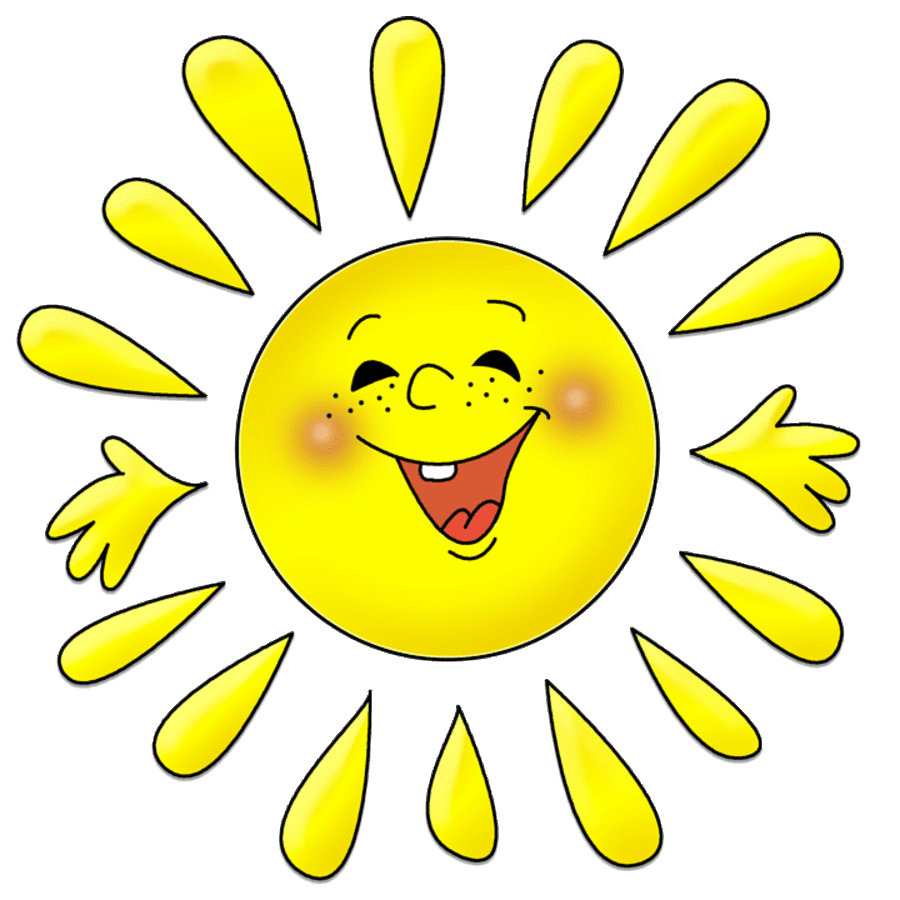 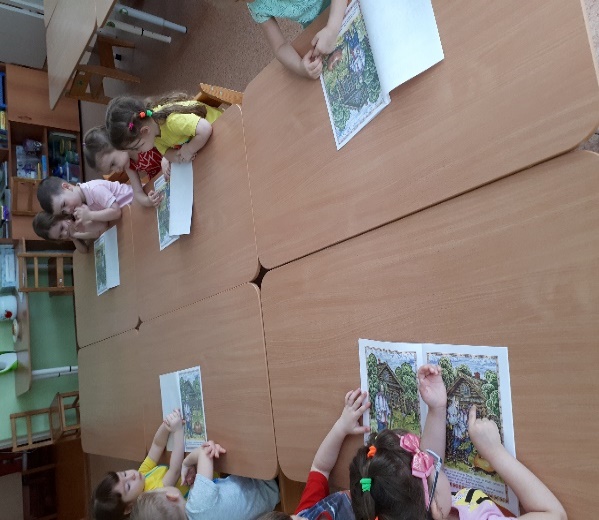 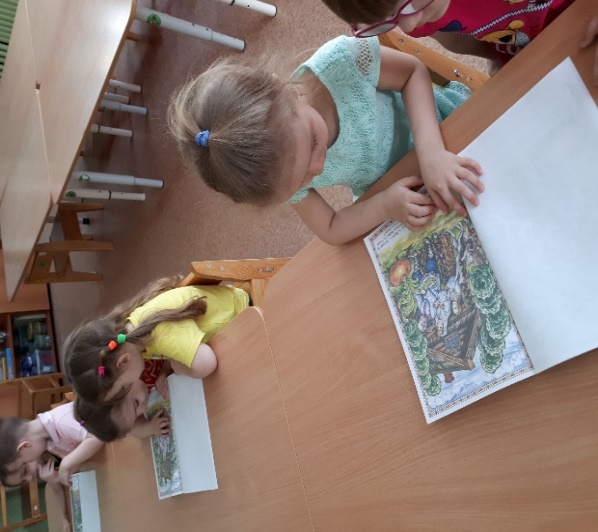 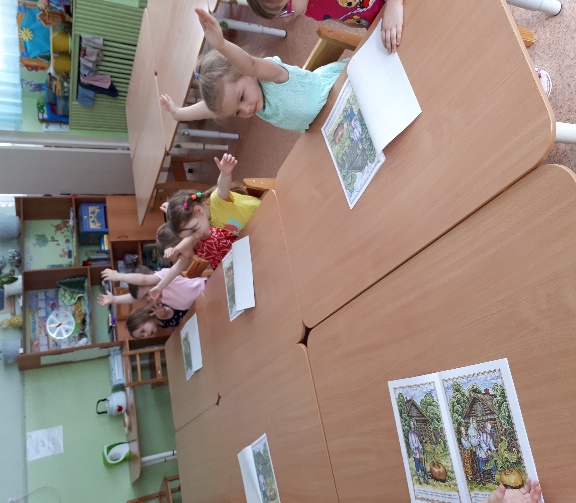 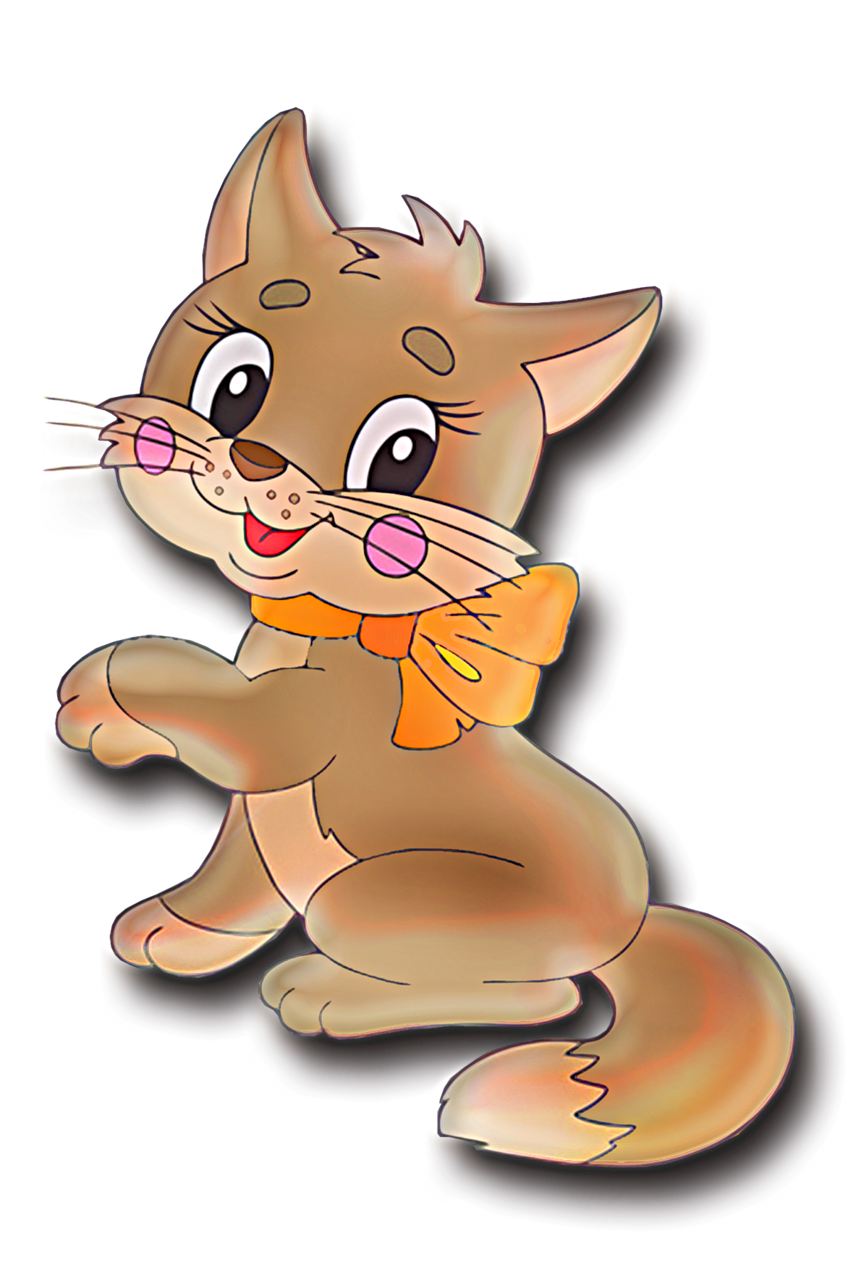 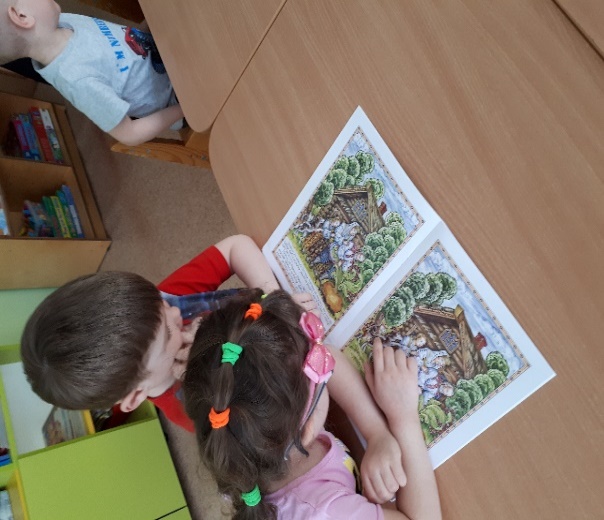 Сказка «Репка»
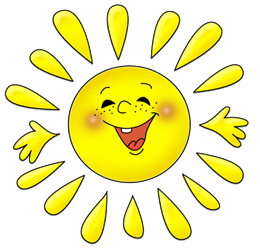 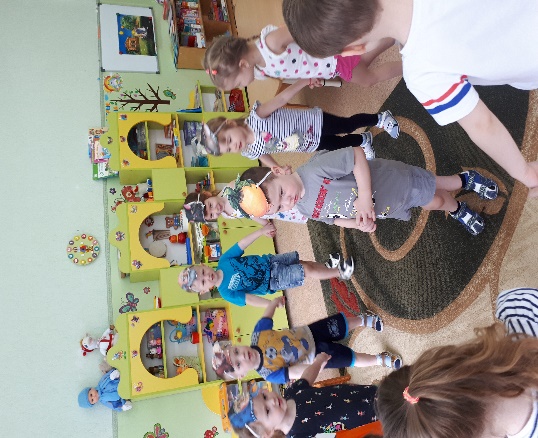 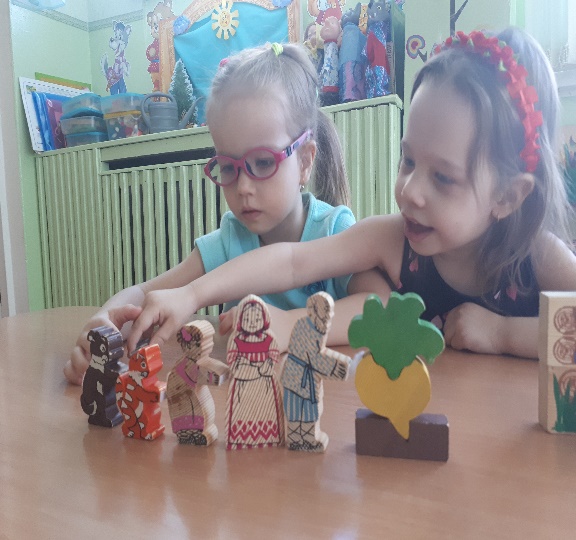 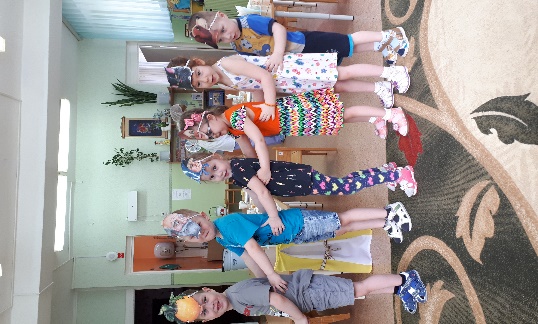 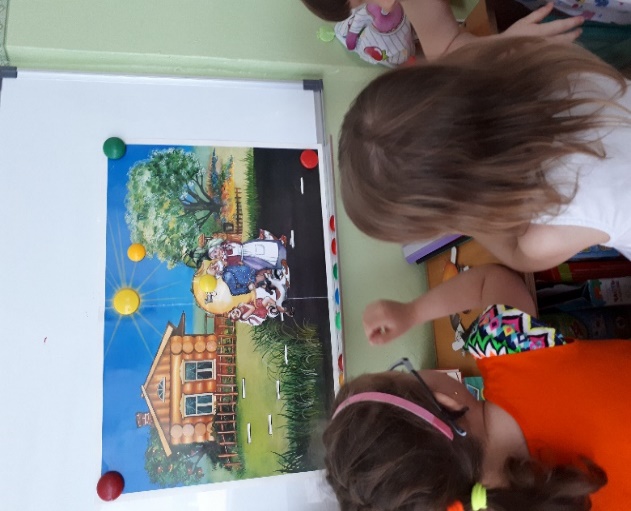 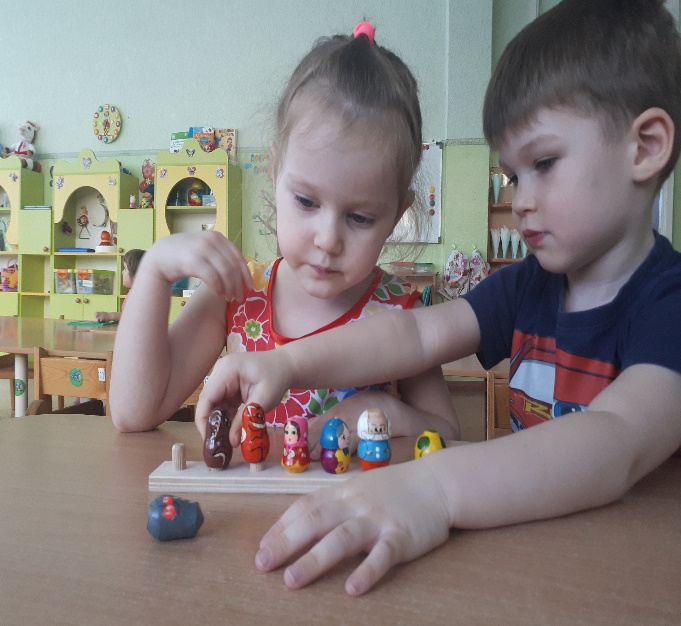 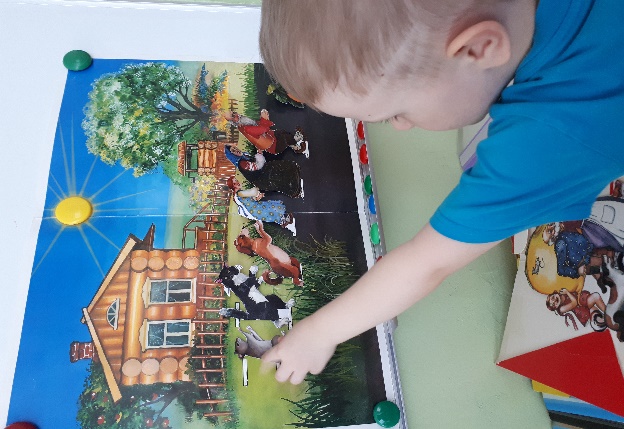 Информация для родителей
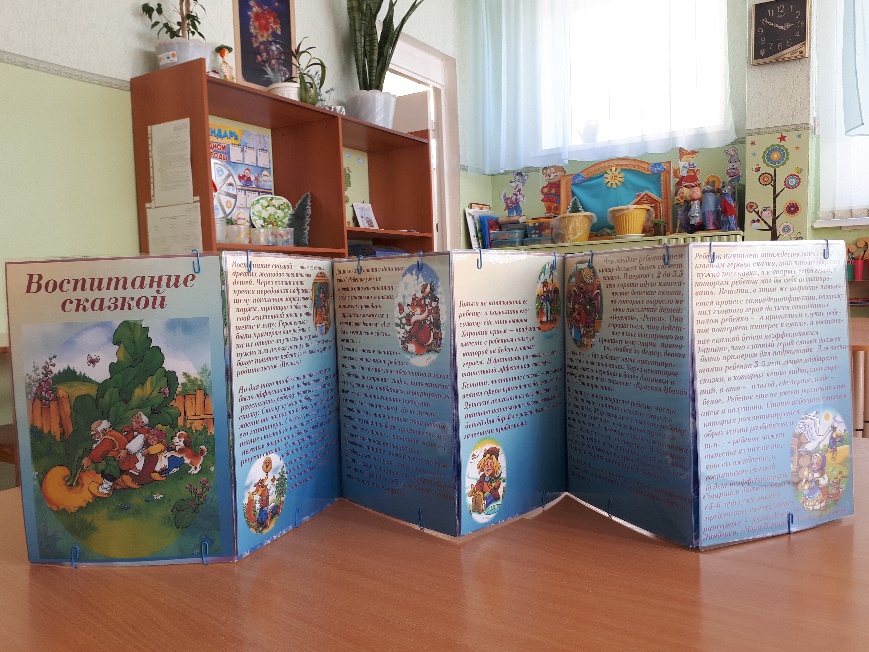 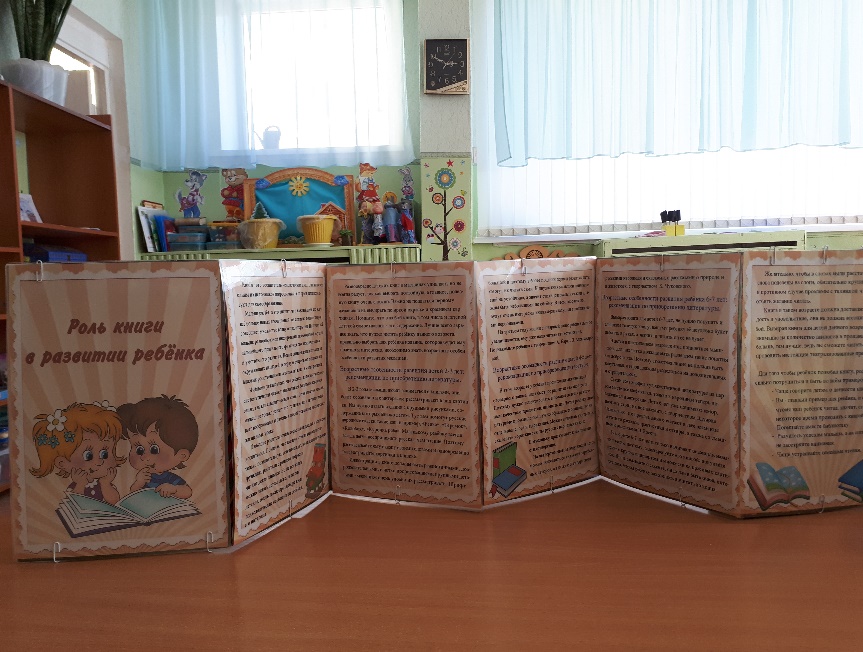 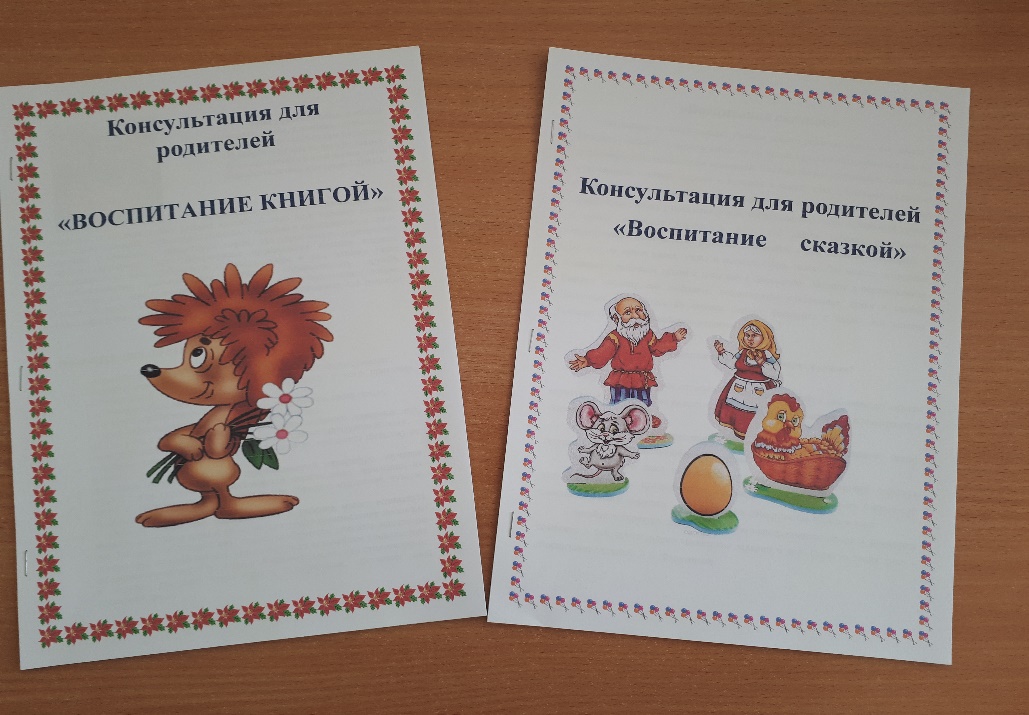 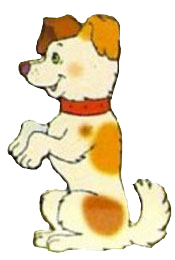 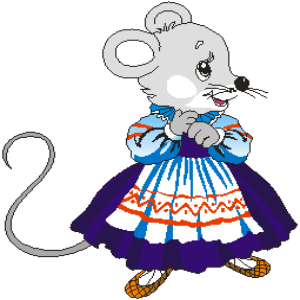 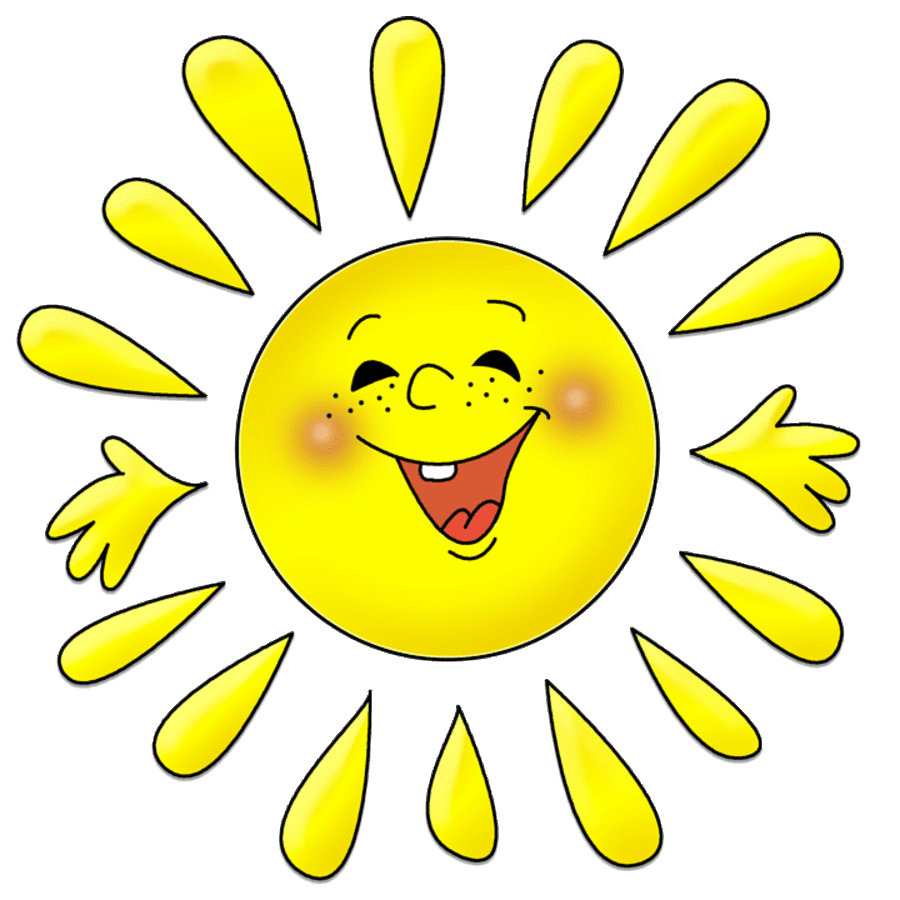 Совместная деятельность 
детей и родителей
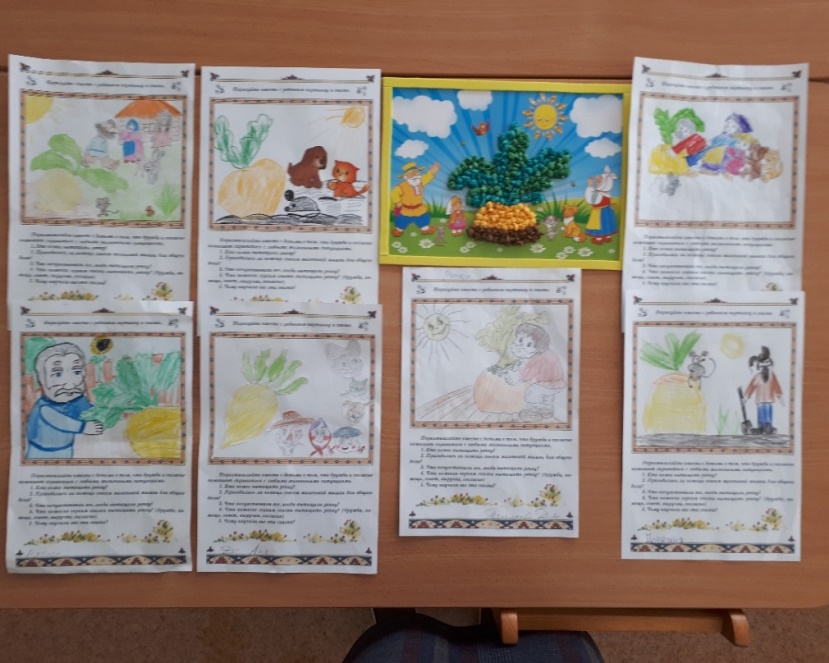 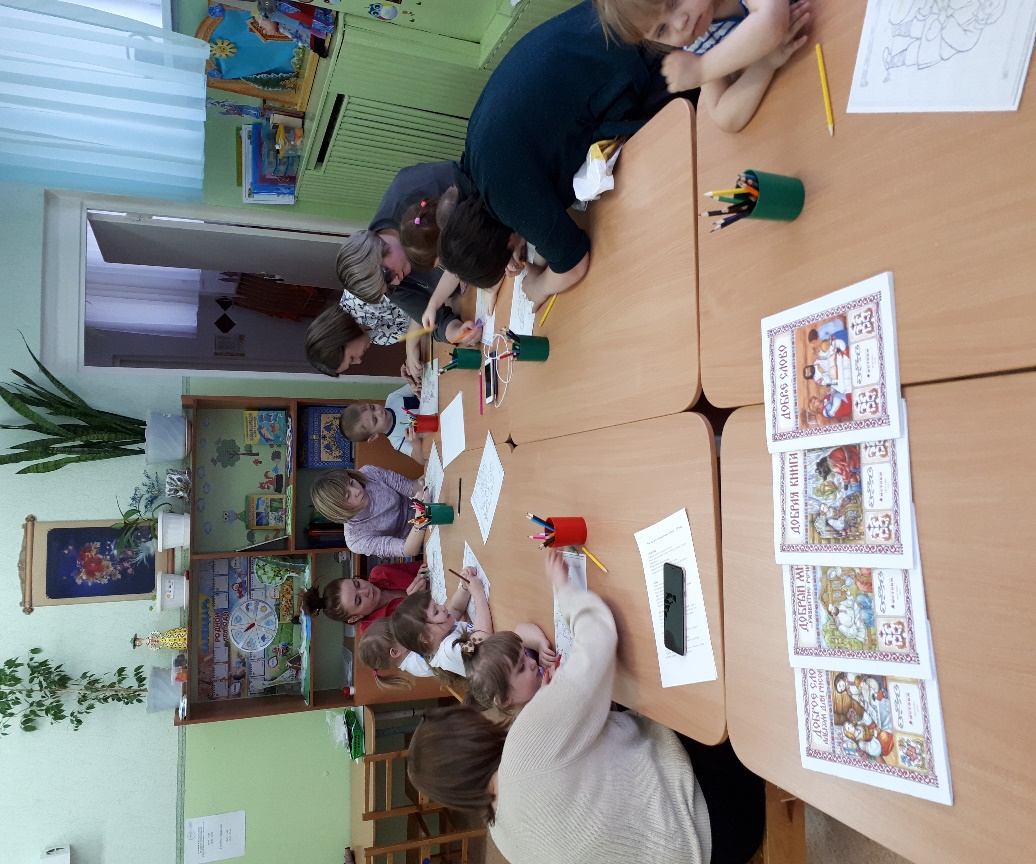 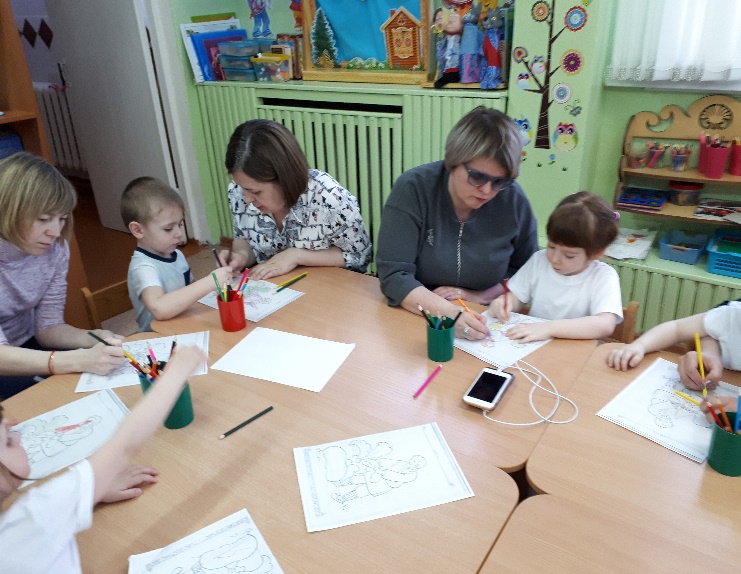 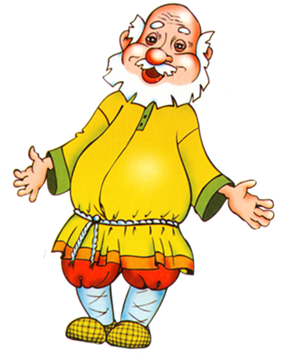 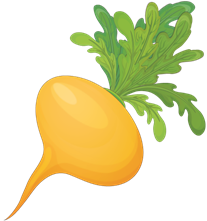 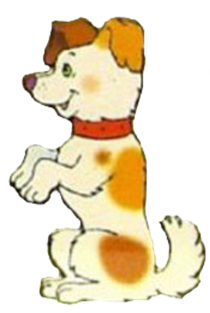 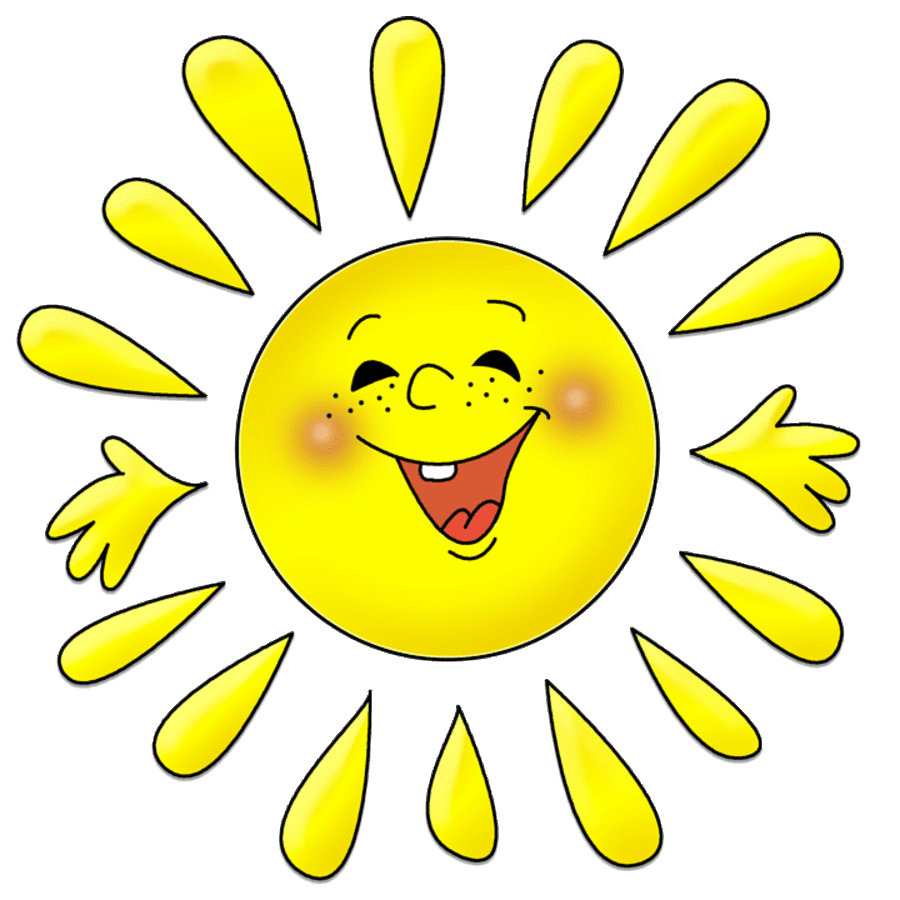 АКЦИЯ «Подари книгу»
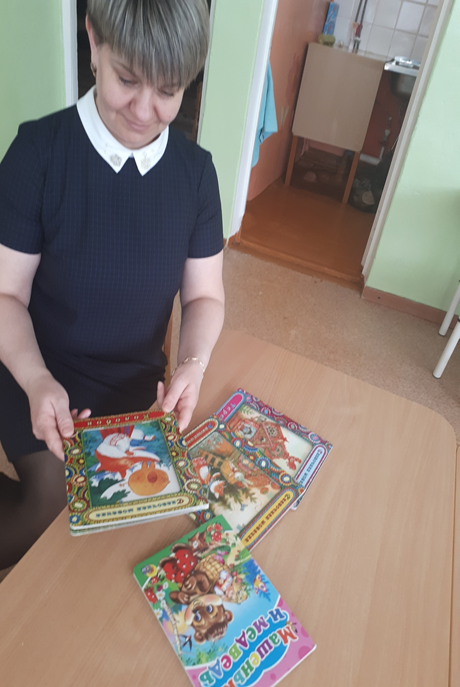 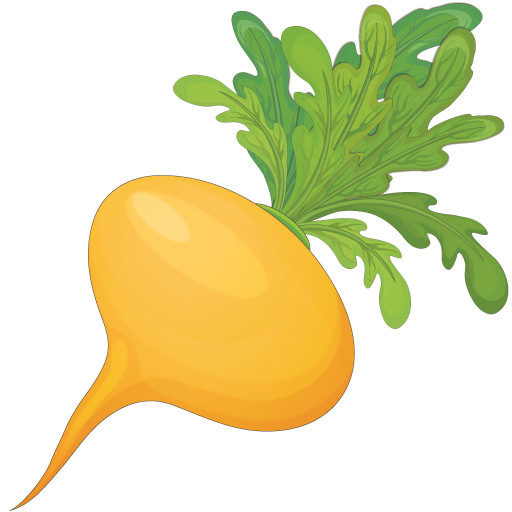 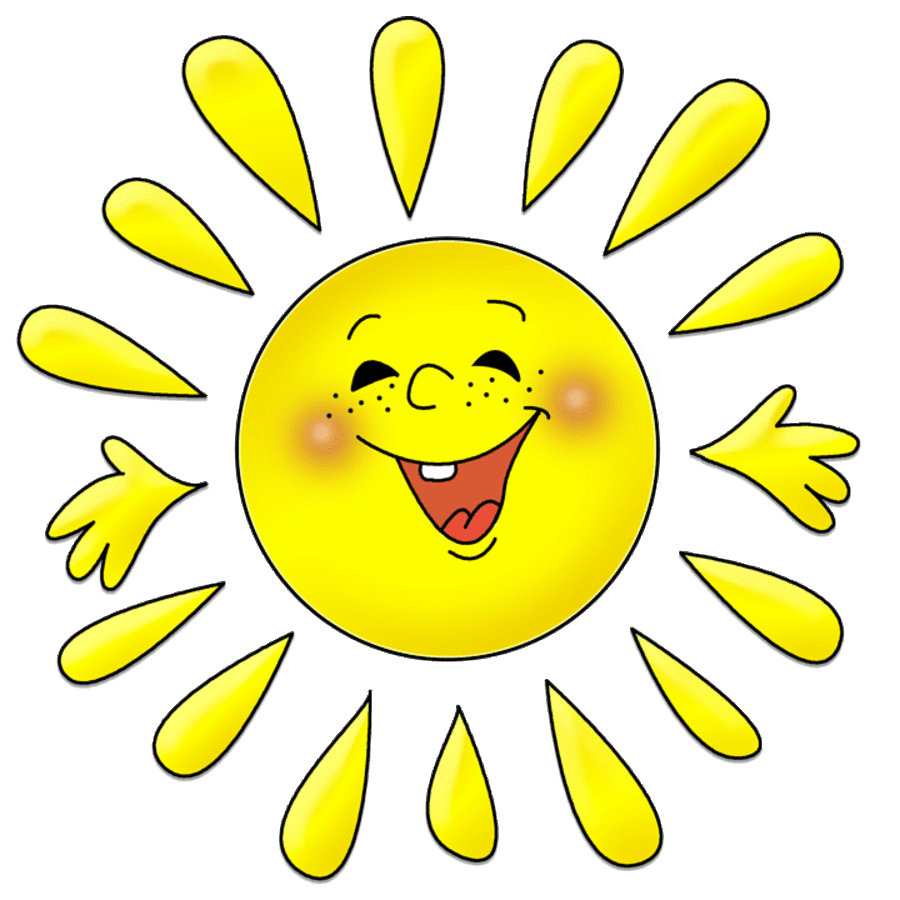 Дерево Добрых дел
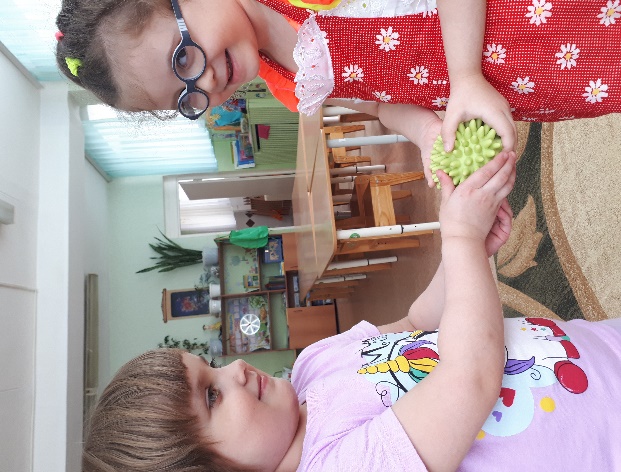 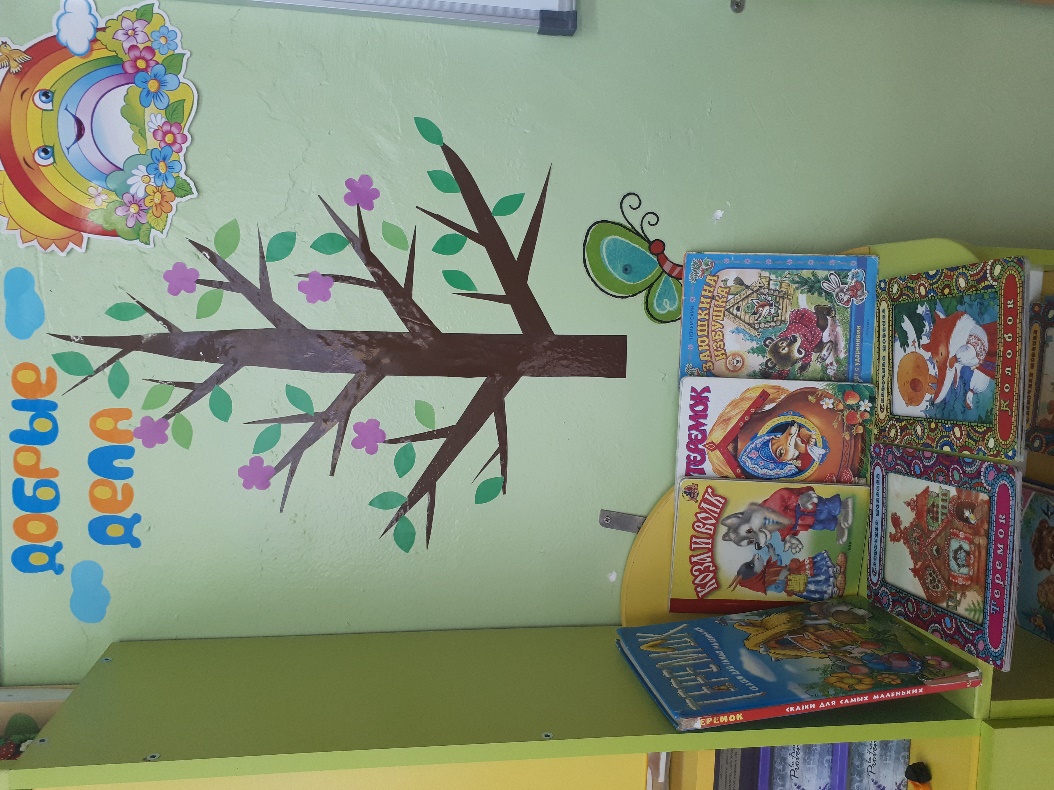 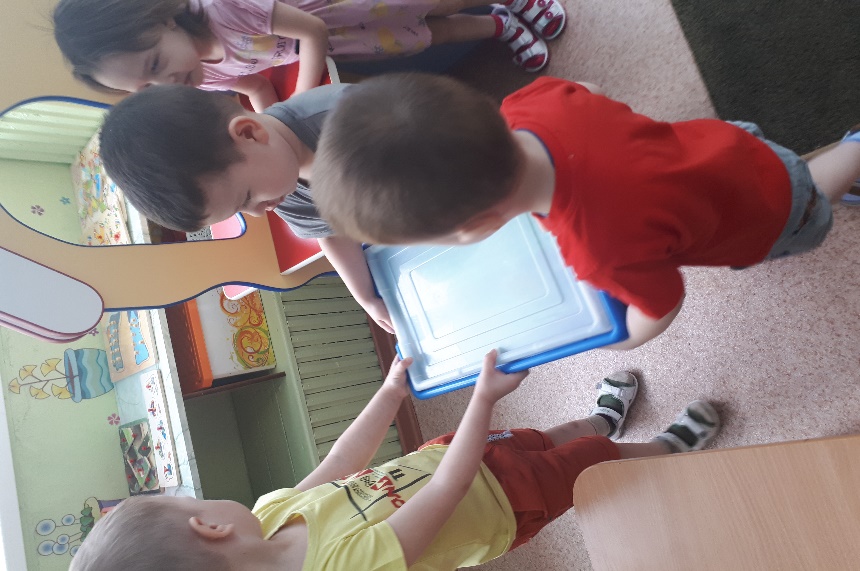 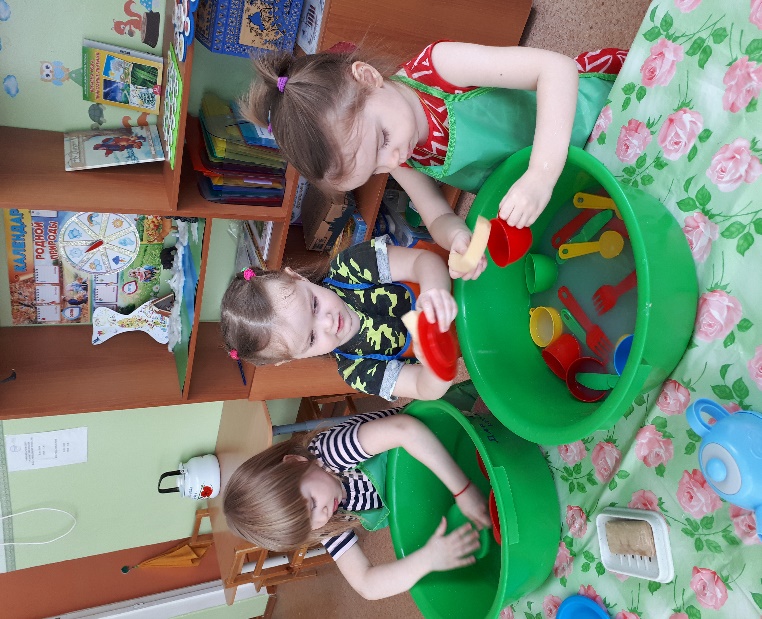 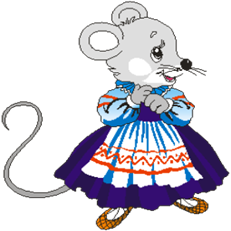 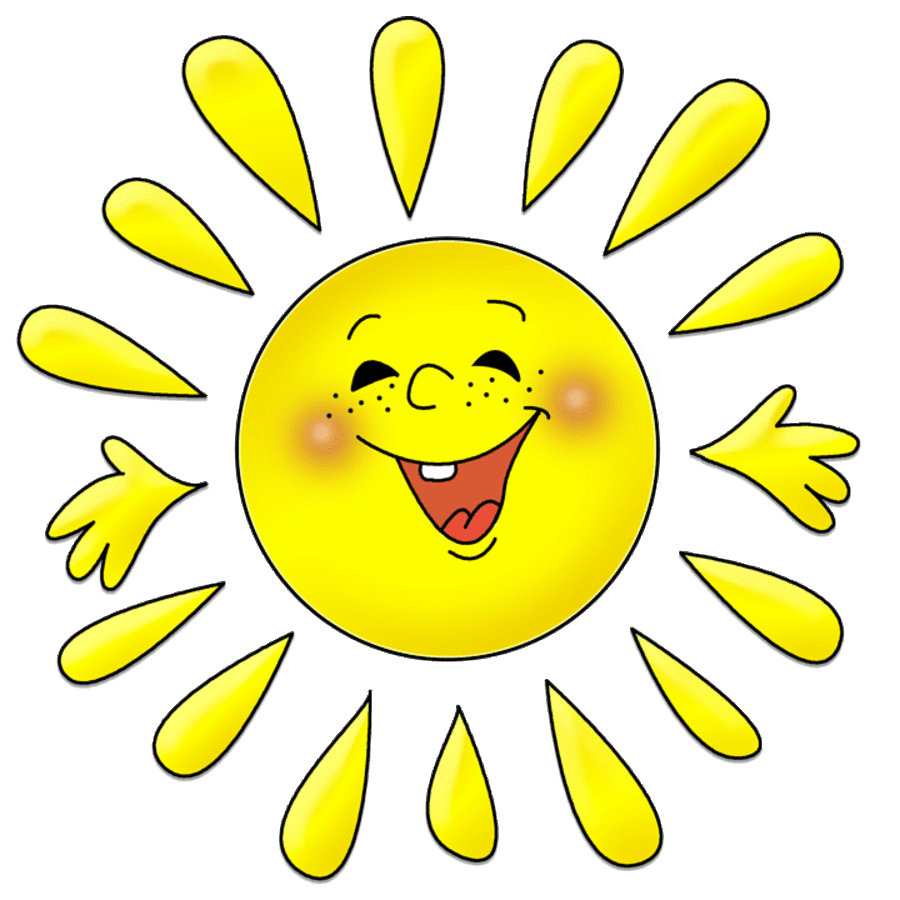 Спасибо за внимание !